Wednesday 3rd  February 2021
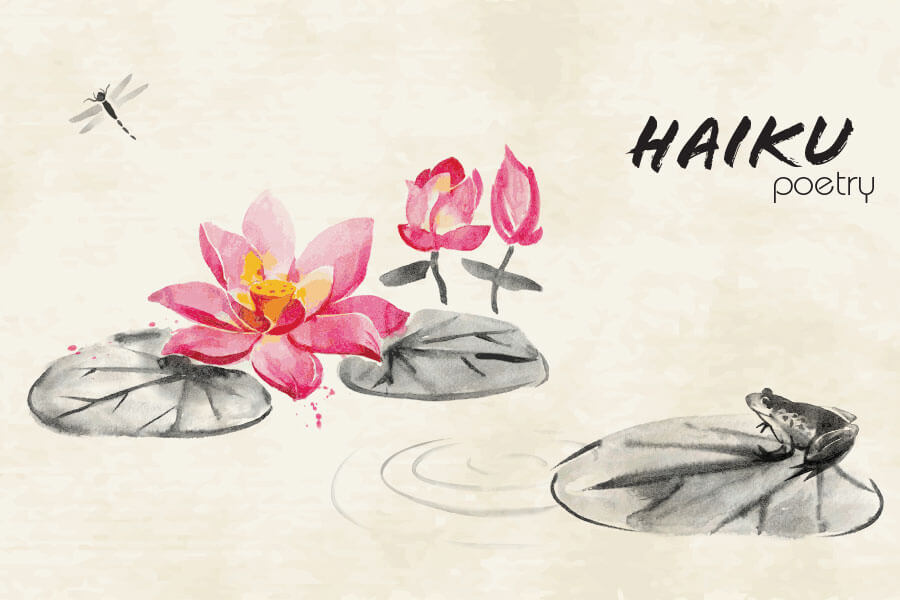 LO- To think deeper about Haiku Poems
the topic
For our new topic, our outcome will be to produce a ‘Poem with a Structure’

For this unit, we will be looking at ‘Haiku poems’.  

We will begin looking at examples of Haiku poems and learn to create our own. 

The structure comprises 17 syllables arranged in three consecutive lines of 5, 7, and 5 syllables respectively. In actuality this is the common English language form, as the Japanese syllables are slightly different.
Starter
What have we learned so far this week?

We have learned about Haiku poems, what is included in these poems, how long they need to be.
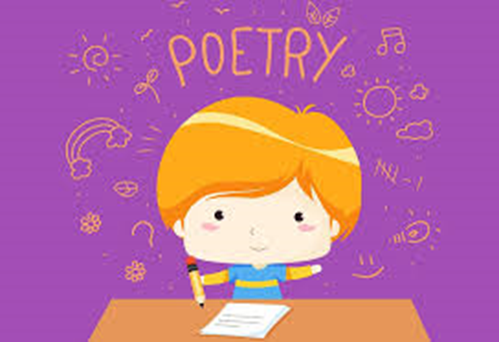 Dig deeper
We are going to talk about these Haiku poems in more detail.
Crescent of colours
Arching high above our heads.
Sunshine brings us hope.
Summer

Calm as a river
Tranquillity in my heart
Blue summer skies reign.
Autumn Love

Coolness fills the air
Scarves and sweaters everywhere
Fall weather is here
Example of HAIKU POETRY
Water
Flowing through the pipesRushing out of the faucetRefreshing and cool
Five syllables in the first line, seven in the second, and five in the third.
Websites
To begin with, we will look at some examples of ‘Haiku Poems’

Use these websites to read some examples of Haiku Poems- http://www.mywordwizard.com/haiku-poems.html
https://www.familyfriendpoems.com/poems/other/haiku/